COM 412 

Information Technology and Security Governance
Week 6

Agile-Scrum Project Management
1
Agile-Scrum Project Management
*	SCRUM is an
Agile Project Management Methodology
*	Characteristics of an ‘Agile’ methodology are:
ADAPTIVE, not PREDICTIVE
LIGHTWEIGHT, not HEAVYWEIGHT
DESCRIPTIVE, not PRESCRIPTIVE
[Speaker Notes: Classical methods have many disadvantages:
 huge effort during the planning phase
 poor requirements conversion in a rapid changing environment
 treatment of staff as a factor of production
Now we have new methods: Agile Methodology

Agile proponents believe that:
Current software development processes are too heavyweight 
Too many things are done that are not directly related to software product being produced
Current software development is too rigid
Difficulty with incomplete or changing requirements
Short development cycles (Internet applications)
More active customer involvement needed

Agile methods are considered that they are:
Lightweight
People-based rather than Plan-based]
Agile Methods
Agile methods:
Scrum
Extreme Programming
Adaptive Software Development (ASD)
Dynamic System Development Method (DSDM)
…
Agile Alliance (www.agilealliance.org)
A non-profit organization promotes agile development
[Speaker Notes: No single agile method
There are several agile methods as seen on the slide.]
The Agile Manifesto–a statement of values
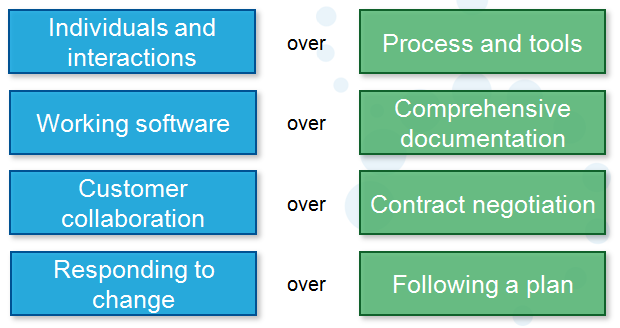 [Speaker Notes: No single definition for agile
Agile Manifesto closest to a definition
It has a set of principles
And developed by Agile Alliance]
*	What is SCRUM ?
-	Scrum is an agile methodology that allows us to focus on delivering the highest business value in the shortest time. 
-	It allows us to rapidly and repeatedly inspect actual working software (every two weeks to one month).
-	The business sets the priorities. Teams self-organize to determine the best way to deliver the highest priority features. 
-	Every two weeks to a month anyone can see real working software and decide to release it as is or continue to enhance it for another sprint.
[Speaker Notes: So what is Scrum?]
*	Scrum has been used for :
Commercial software
In-house development
Contract development
Fixed-price projects
Financial applications
ISO 9001-certified applications
Embedded systems
24x7 systems with 99.999% uptime requirements
Video game development
Life-critical systems
Satellite-control software
Websites
Mobile phones
Network switching applications
Some of the largest applications in use
[Speaker Notes: Here are some examples for what scrum has been used.]
*	Scrum has been used by :
Nielsen Media
First American Real Estate
BMC Software
Ipswitch
John Deere
Lexis Nexis
Sabre
Salesforce.com
Time Warner
Turner Broadcasting
Oce
Microsoft
Yahoo
Google
Electronic Arts
IBM
Lockheed Martin
Philips
Siemens
Nokia
Capital One
BBC
Intuit
[Speaker Notes: Here are some organizations and firms that has used scrum.]
*	Characteristics of SCRUM :
Product progresses in a series of 1-4 week “sprints”
Self-organizing teams
-	Requirements are captured as items in a list of “product backlog”
-	No specific engineering practices prescribed
-	Uses generative rules to create an agile environment for delivering projects
-	One of the “agile methodologies”
[Speaker Notes: Scrum projects make progress in a series of “sprints”.
Product is designed, coded, and tested during the sprint.]
Sequential vs. overlapping development
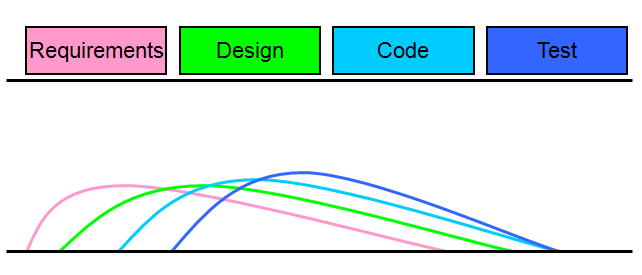 [Speaker Notes: Rather than doing all of one thing at a time...

...Scrum teams do a little of everything all the time.]
No changes during the sprint
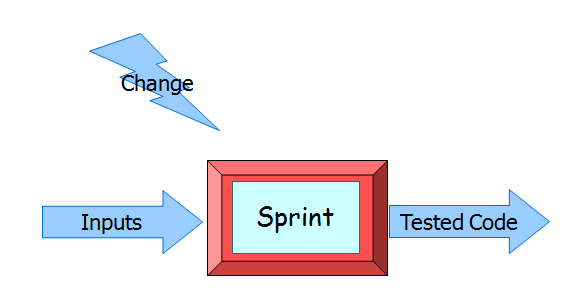 [Speaker Notes: No changes should be done during the sprint.
So; plan sprint durations around how long you can commit to keeping change out of the sprint.]
Scrum framework
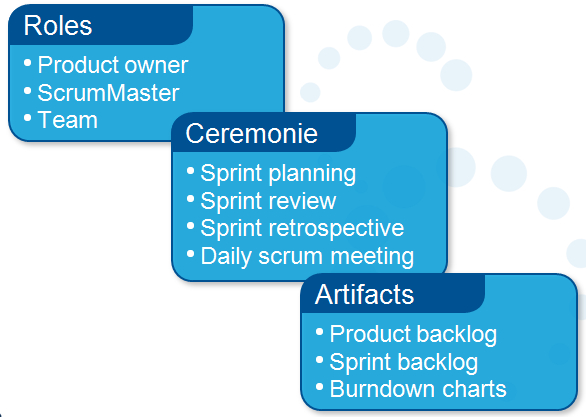 [Speaker Notes: Here is the framework of scrum. It will be explained as three topics.]
Scrum framework
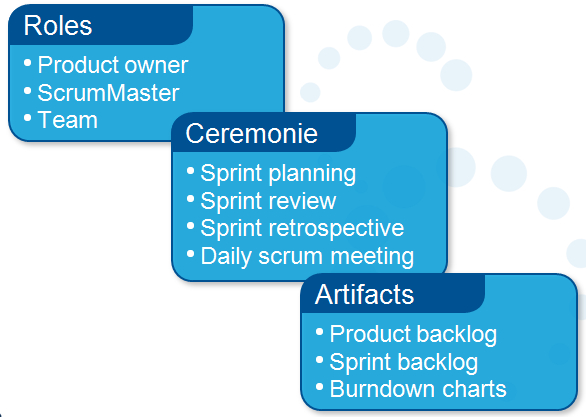 [Speaker Notes: The first topic of the scrum framework is the ‘Roles’]
Product owner :
Defines the features of the product
Decides on release date and content
Responsible for the profitability of the product
Prioritizes features according to market value 
Adjusts features and priority every iteration, as needed  
Accepts or rejects work results
[Speaker Notes: Product owner is the first role.]
The ScrumMaster :
Represents management to the project
Responsible for enacting Scrum values and practices
Removes impediments 
Ensures that the team is fully functional and productive
Enables close cooperation across all roles and functions
Shields the team from external interferences
[Speaker Notes: ScrumMaster is the second role.]
The Team :
Is all the people who will committed to the delivery of the backlogs
-	Is staffed by PMs, Developers, Testers, Support – i.e. ALL the typical project staff
[Speaker Notes: Finally the third, scrum team.]
The Team :
Typically 5-9 people
	Cross-functional: Programmers, testers, user experience designers, etc.
	Members should be full-time: May be exceptions (e.g., database administrator)
	Teams are self-organizing
	Membership should change only between sprints
Scrum framework
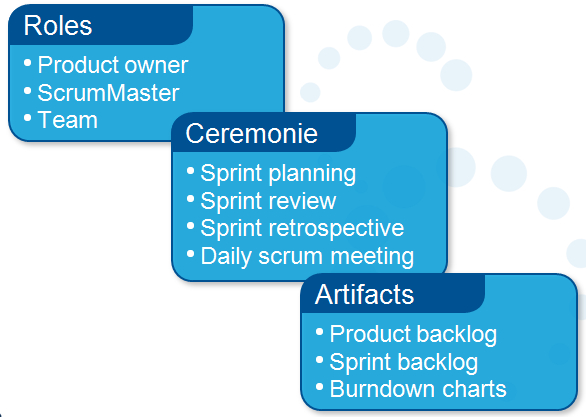 [Speaker Notes: The second topic of the scrum framework is the ‘Ceremonie’]
Product Backlog
Team Capabilities
Business Conditions
Technology
Current Product
Sprint Planning Meeting
Product Owner
Scrum Team
Customers
Management
Sprint Planning
Meeting
Sprint Goal
Sprint Backlog
[Speaker Notes: First, sprint planning meeting.
It contains two parts:

In the 1st Part:
Product Backlog is created.
the Sprint Goal is determined.
Participants are Product Owner, Scrum Master, Scrum Team
In the 2nd Part:
Participants are Scrum Master, Scrum Team
Sprint Backlog is created.

A special form of Sprint Planning Meeting is called Pre-Project/Kickoff Meeting.
It is the meeting before the begin of the project.]
*	Daily Scrum :
Parameters
	Daily
	15-minutes
	Stand-up
Not for problem solving
	Whole world is invited
	Only team members, ScrumMaster, product owner, can talk
Helps avoid other unnecessary meetings
[Speaker Notes: Again, SPRINT is;
	A month-long iteration, during which is incremented a product functionality.
	No outside influence can interfere with the Scrum team during the Sprint.
Each Sprint begins with the Daily Scrum Meeting, it is the second type of ceremonie.

DAILY SCRUM:
Is NOT a problem solving session
Is NOT a way to collect information about WHO is behind the schedule
Is a meeting in which team members make commitments to each other and to the Scrum Master
Is a good way for a Scrum Master to track the progress of the Team]
*	Daily Scrum :
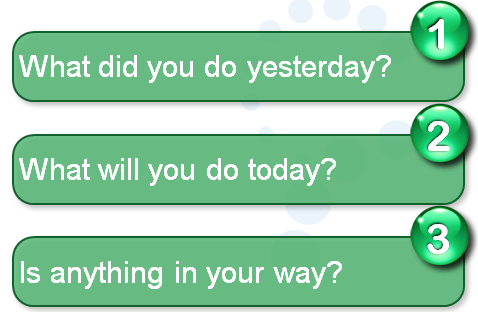 [Speaker Notes: In Daily scrum everyone answers 3 questions:

What did you do yesterday
What will you do today?
What obstacles are in your way?]
*	Sprint Review Meeting :
- Team presents what it accomplished during the sprint
- Typically takes the form of a demo of new features or underlying architecture
- Informal
	2-hour prep time rule, no slides
- Participants
	Customers
	Management
	Product Owner
	Other engineers
[Speaker Notes: The third, Sprint Review Meeting]
*	Sprint Retrospective Meeting :
- Periodically take a look at what is and is not working
- Typically 15–30 minutes
- Done after every sprint
- Whole team participates
	ScrumMaster
	Product owner
	Team
	Possibly customers and others
[Speaker Notes: The fourth one is Sprint Retrospective Meeting 

It deals with past events or situations.]
*	Sprint Retrospective Meeting :
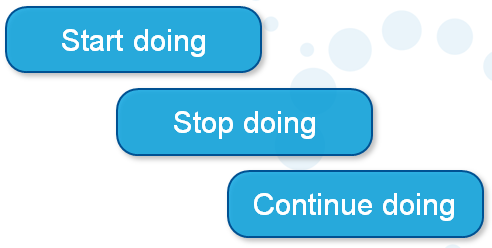 [Speaker Notes: In Sprint Retrospective Meeting whole team gathers and discusses what they’d like to:

Start,
Stop, and
Continue]
Scrum framework
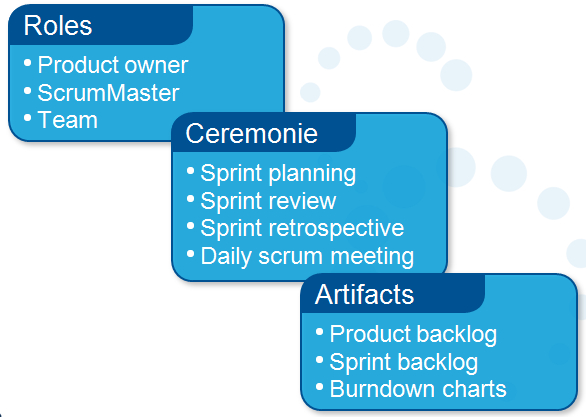 [Speaker Notes: The third and the last topic of the scrum framework is the ‘Artifacts’]
Product Backlog :
- The requirements
- A list of all desired work on the project
- Ideally expressed such that each item has value to the users or customers of the product 
- Prioritized by the product owner
- Reprioritized at the start of each sprint
[Speaker Notes: Product Backlog contains requirements for a system.
It is managed and owned by a Product Owner.
It is in the form of a spreadsheet (typically).
Usually it is created during the Sprint Planning Meeting.]
Product Backlog :
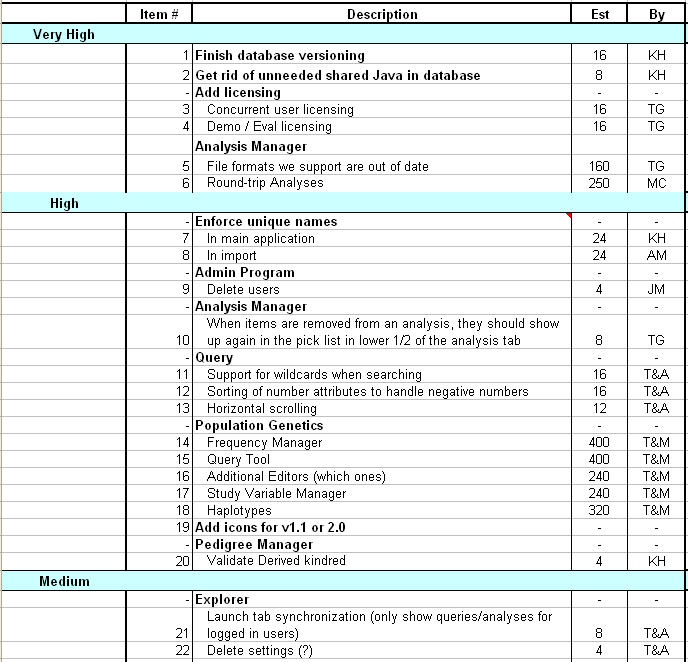 [Speaker Notes: Here is an example of product backlog.]
From Sprint Goal to Sprint Backlog :
Sprint Goal: A short statement of what the work will be focused on during the sprint
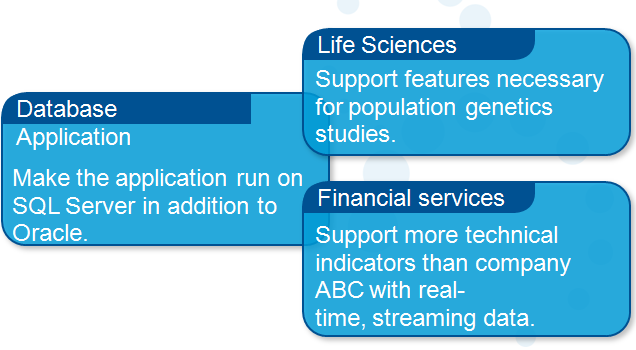 [Speaker Notes: Now sprint backlog.
Scrum team takes the Sprint Goal and decides what tasks are necessary.
Sprint Goal is a short statement of what the work will be focused on during the sprint.

Team self-organizes around how they’ll meet the Sprint Goal, Manager doesn’t assign tasks to individuals.
Managers don’t make decisions for the team.
Finally Sprint Backlog is created.]
Sprint Backlog during the Sprint :
- Changes
	Team adds new tasks whenever they need to in order to meet the Sprint Goal
	Team can remove unnecessary tasks
	But: Sprint Backlog can only be updated by the team
- Estimates are updated whenever there’s new information
[Speaker Notes: Sprint backlog changes during the sprint.]
Sprint Backlog :
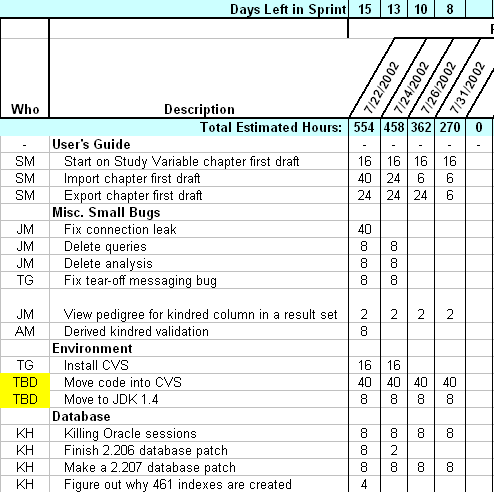 [Speaker Notes: A subset of Product Backlog Items, which define the work for a Sprint.
Is created ONLY by Team members.
Each Item has it’s own status.
Should be updated every day.
No more than 300 tasks in the list.
If a task requires more than 16 hours, it should be broken down.
Team can add or subtract items from the list. Product Owner is not allowed to do it.]
Sprint Burn down Chart :
[Speaker Notes: The other artifact, Sprint Burn down Chart:

Depicts the total Sprint Backlog hours remaining per day
Shows the estimated amount of time to release 
Ideally should burn down to zero to the end of the Sprint
Actually is not a straight line]
Scalability of Scrum :
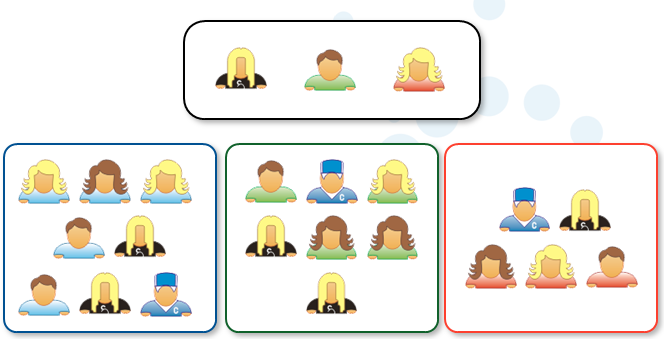 [Speaker Notes: Typical individual team is 6-10 people,
Scalability comes from teams of teams
Factors in scaling are:
Type of application
Team size
Team dispersion
Project duration
Scrum has been used on multiple 500+ person projects
 There is a term "Scrum of Scrums" or what called "Meta-Scrum“]
*	A model of SCRUM :
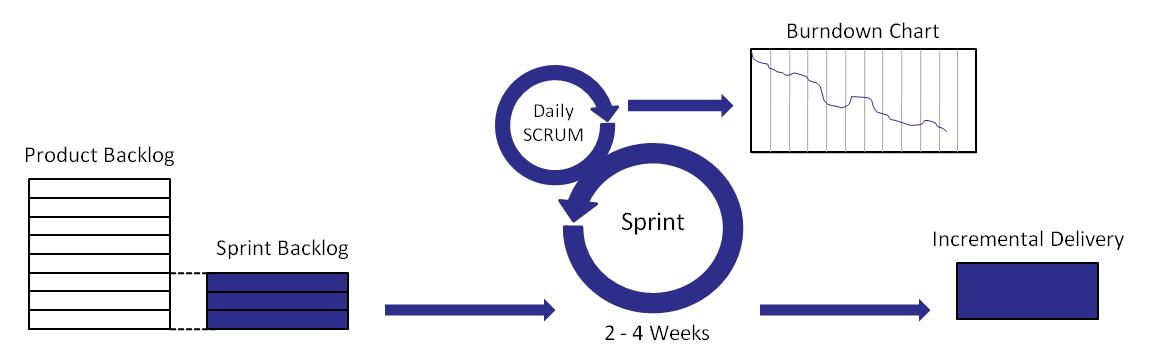 [Speaker Notes: Eventually we see here how scrum works.]
*	Pros/Cons
Advantages
Completely developed and tested features in short iterations 
Simplicity of the process
Increasing productivity
Self-organizing
Each team member carries a lot of responsibility
Improved communication
Drawbacks
“Undisciplined hacking” (no written documentation)
Violation of responsibility
[Speaker Notes: What are the advantages and drawbacks of scrum?]